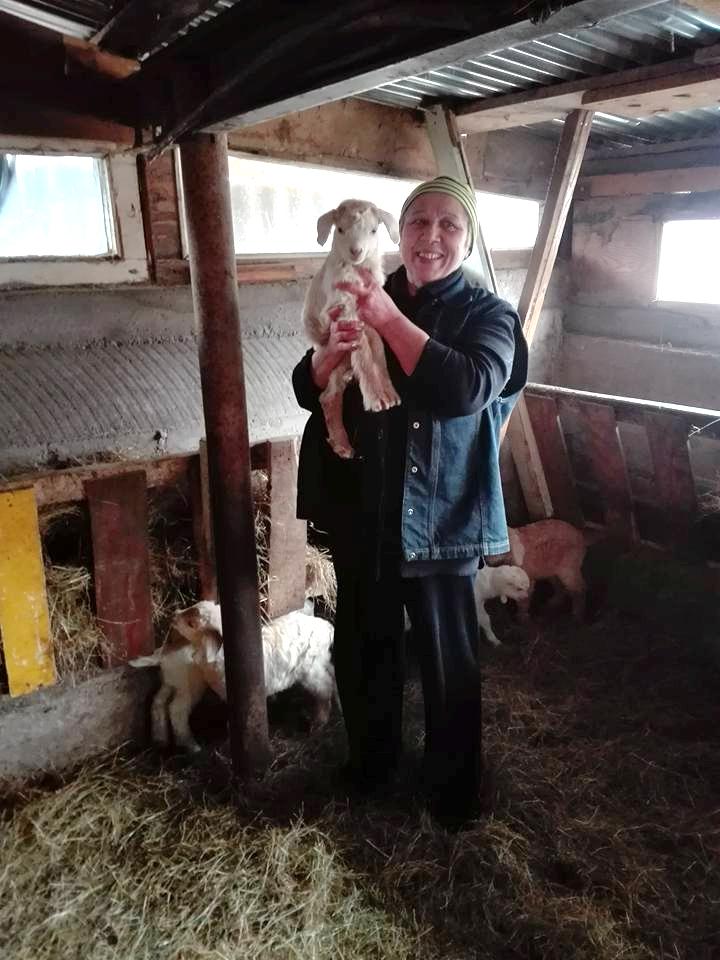 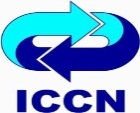 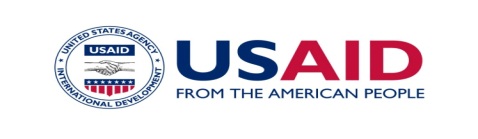 ლია დემეტრაშვილიLia Demetrashvili
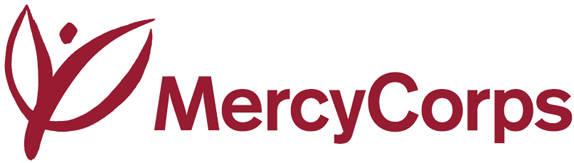 კოოპერატივი „იმედი“
The Cooperative “Imedi”  Tetritskaro
თეთრიწყარო/Tetritskaro
Tel/ტელ: 593 16 40 69
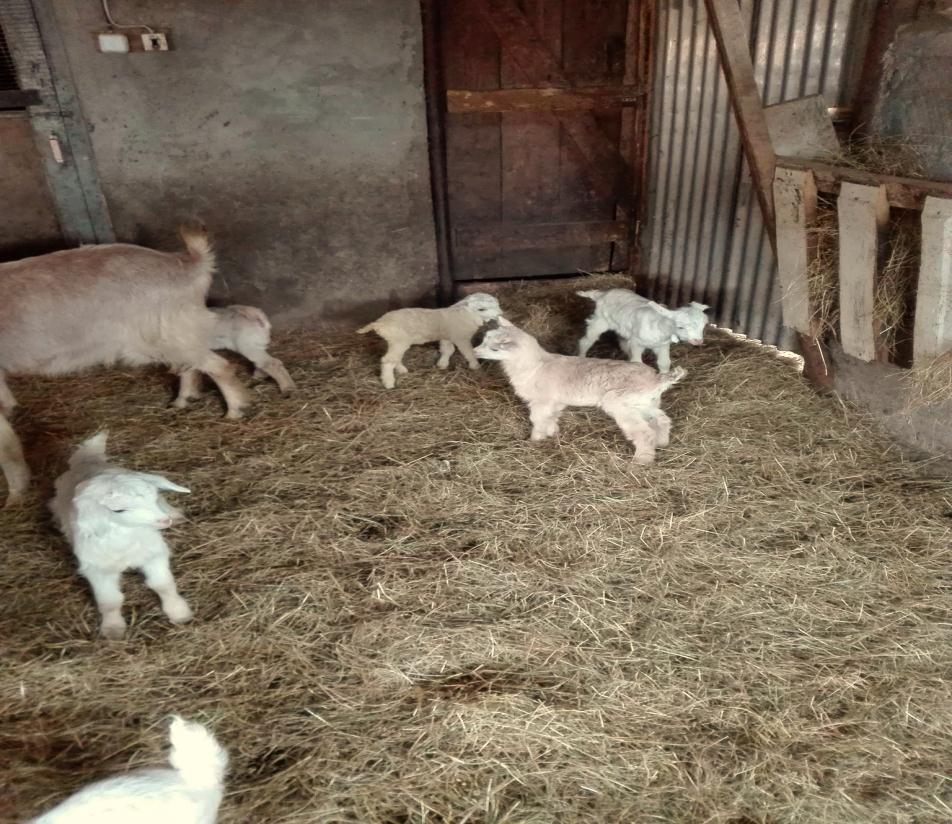 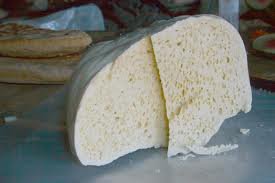 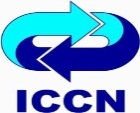 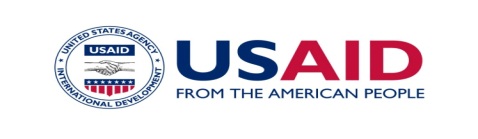 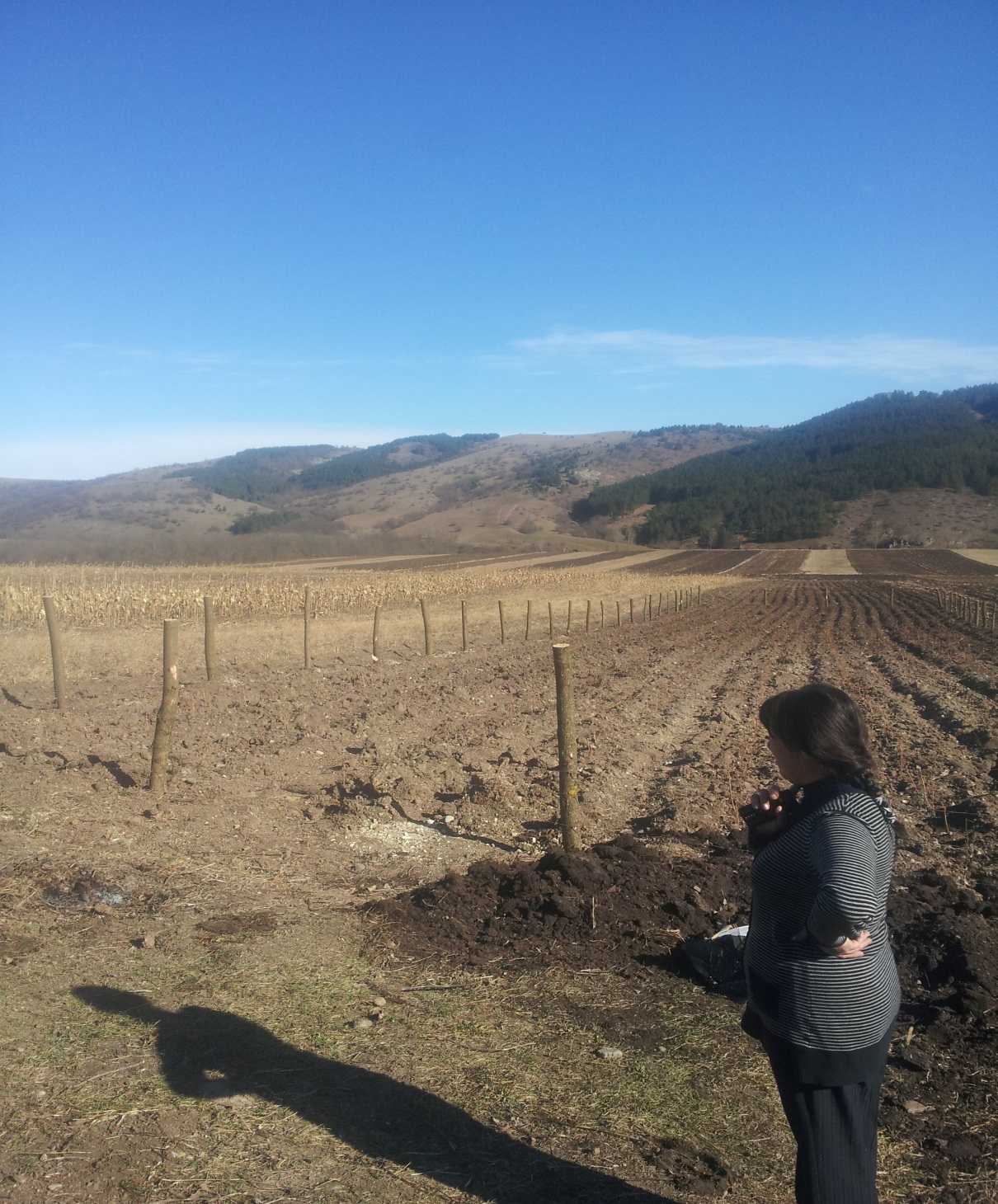 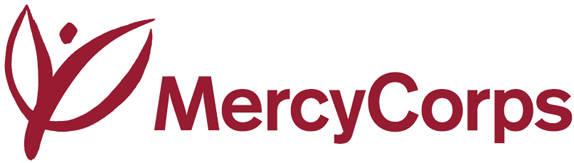 ლიანა ჭელიძე
Liana Chelidze
დმანისი/Dmanisi
ჟოლოს ბაღი/Raspberry Garden
Tel/ტელ: 551 08 27 95
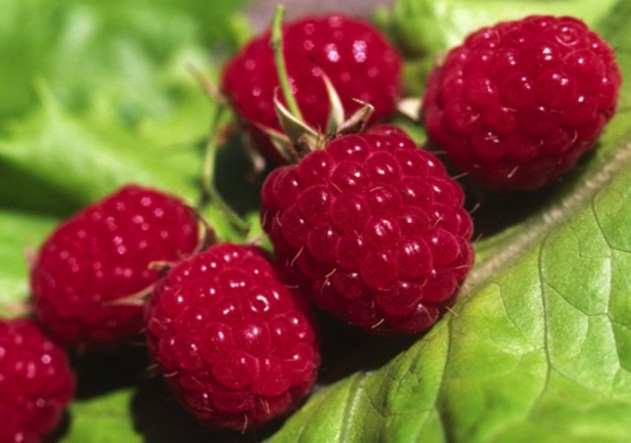 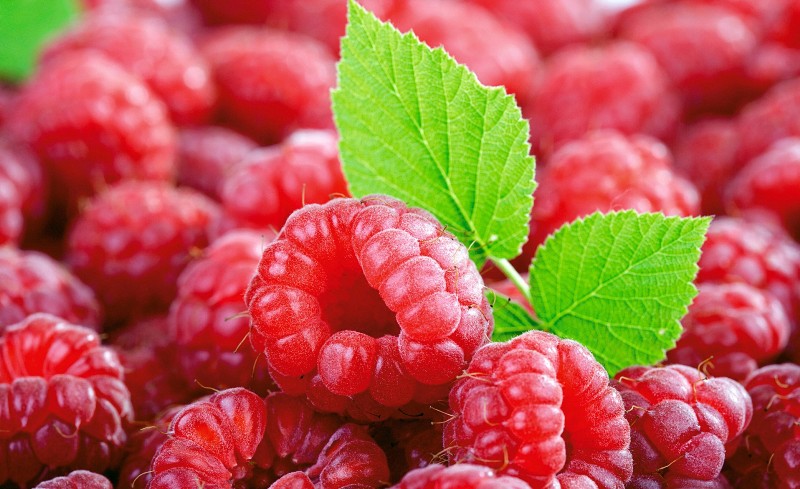 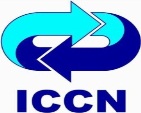 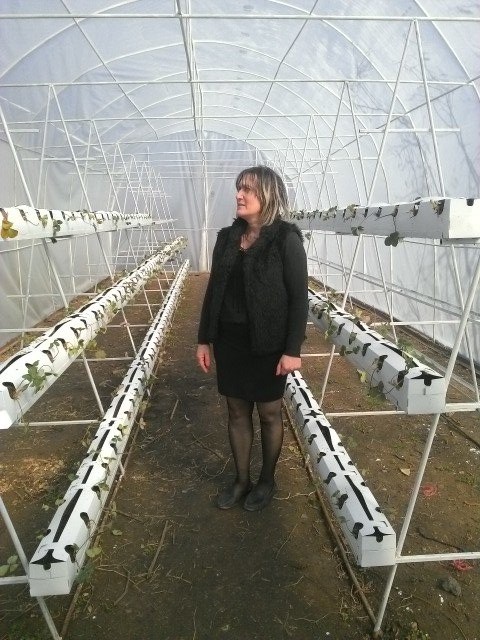 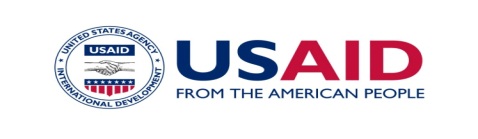 ლალი ხეცურიანი/Lali Khetsuriani,The Women’s Cooperative Bolnisi Strawberry Greenhouseქალთა კოოპერატივი,  „ქვემო ქართლის ქალთა ინიციატივები სოფლის მეურნეობის განვითარებისათვის“ ბოლნისი
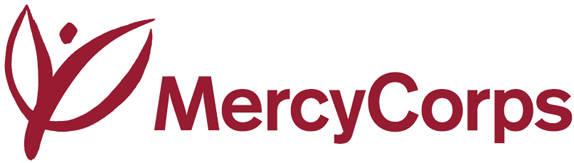 Tel/ტელ: 551 79 06 69
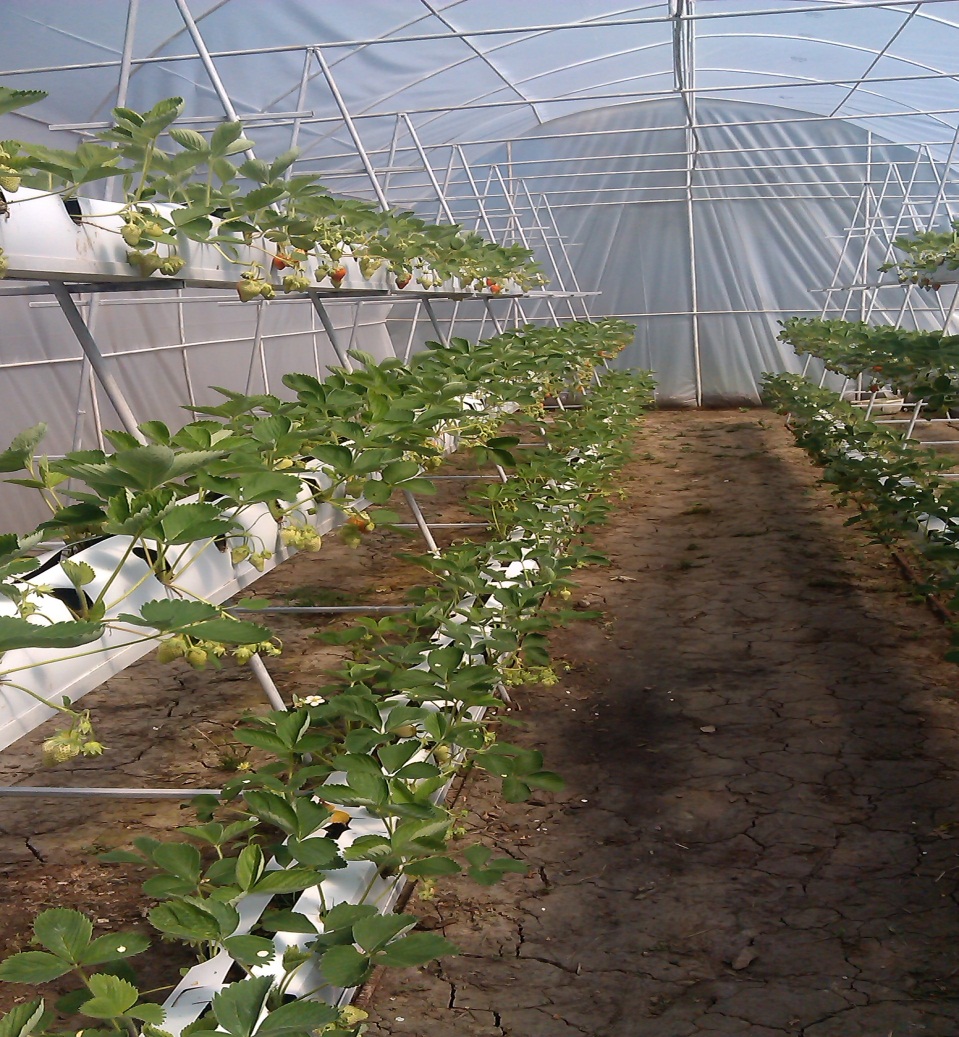 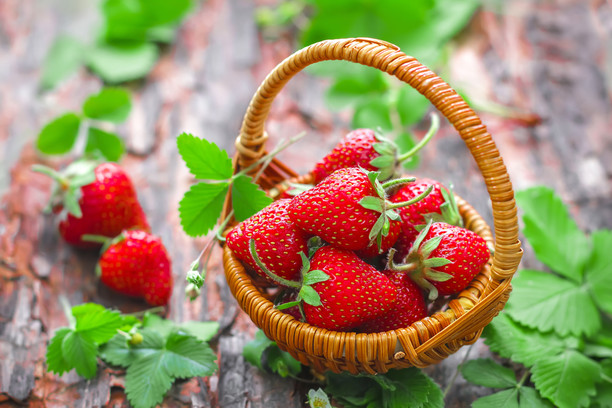 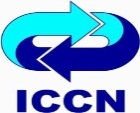 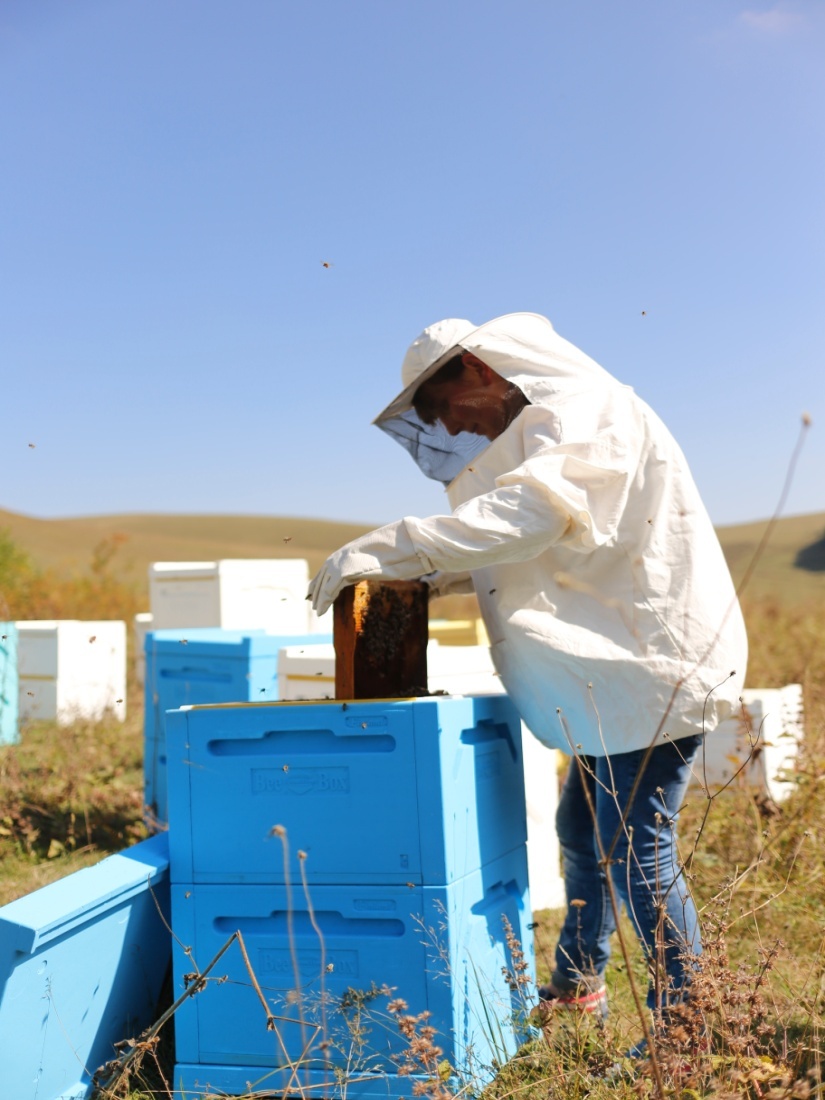 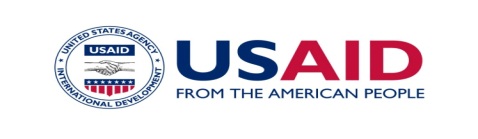 მანანა ბოლქვაძე/Manana Bolkvadzeსასოფლო-სამეურნეო მეფუტკრეობის კოოპერატივი „ბიი-ჯორჯია“/The Cooperative “Bee Georgia”წალკა/Tsalka
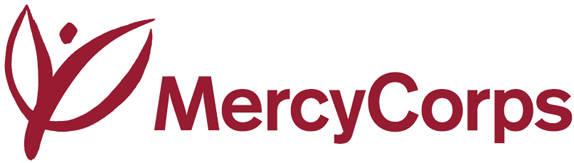 Tel/ ტელ: 551 09 57 55
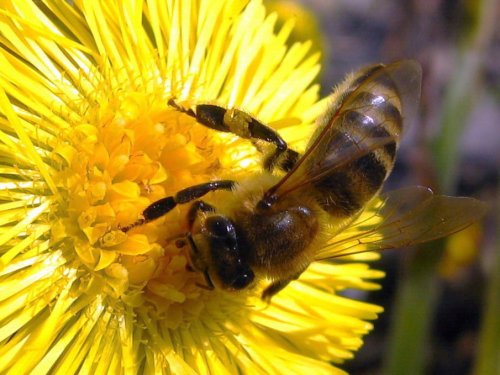 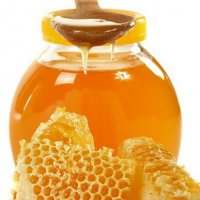 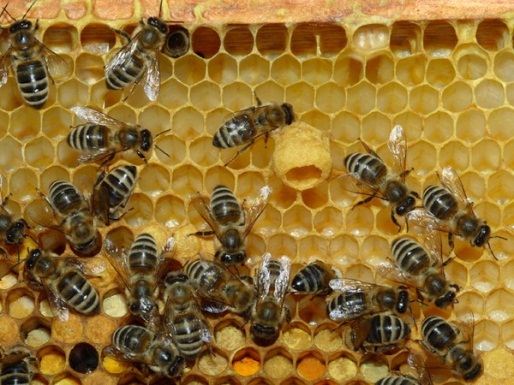 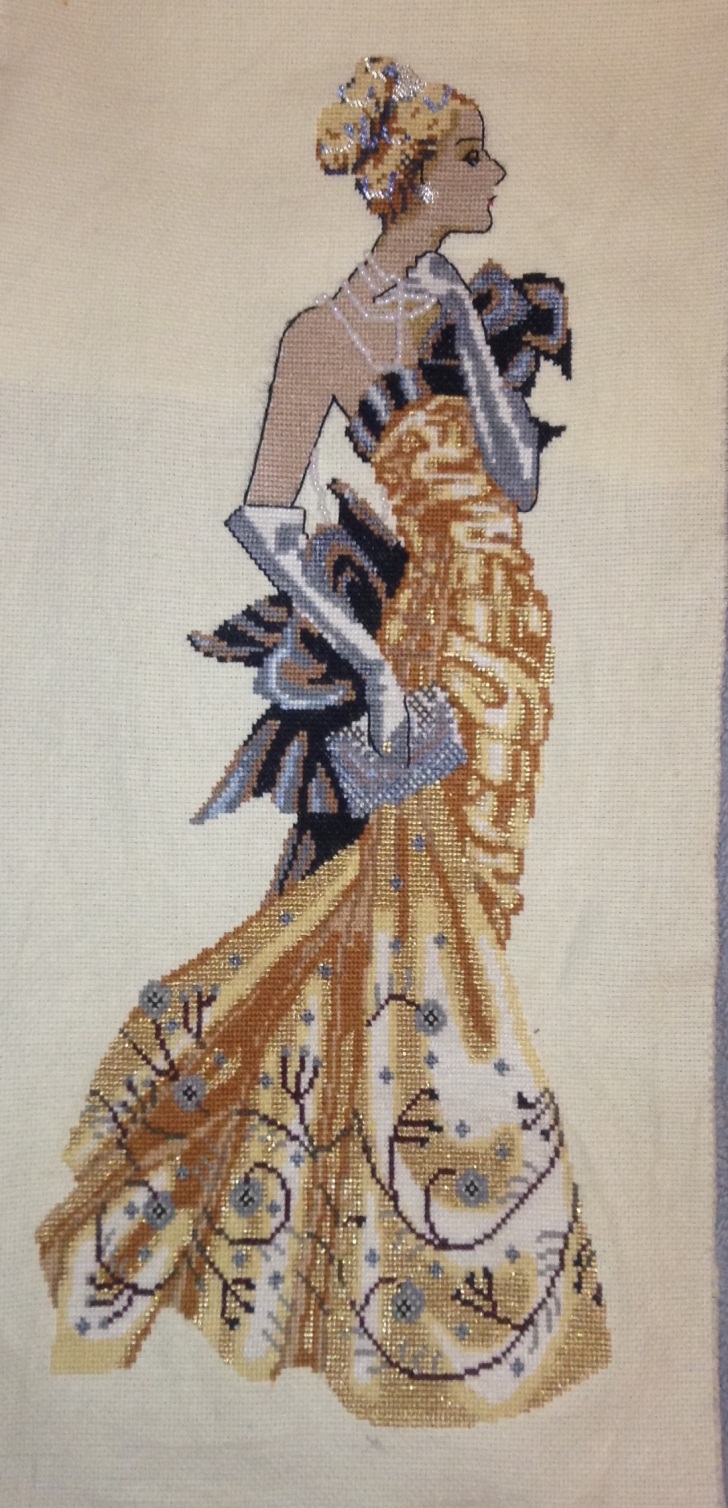 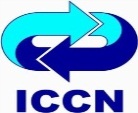 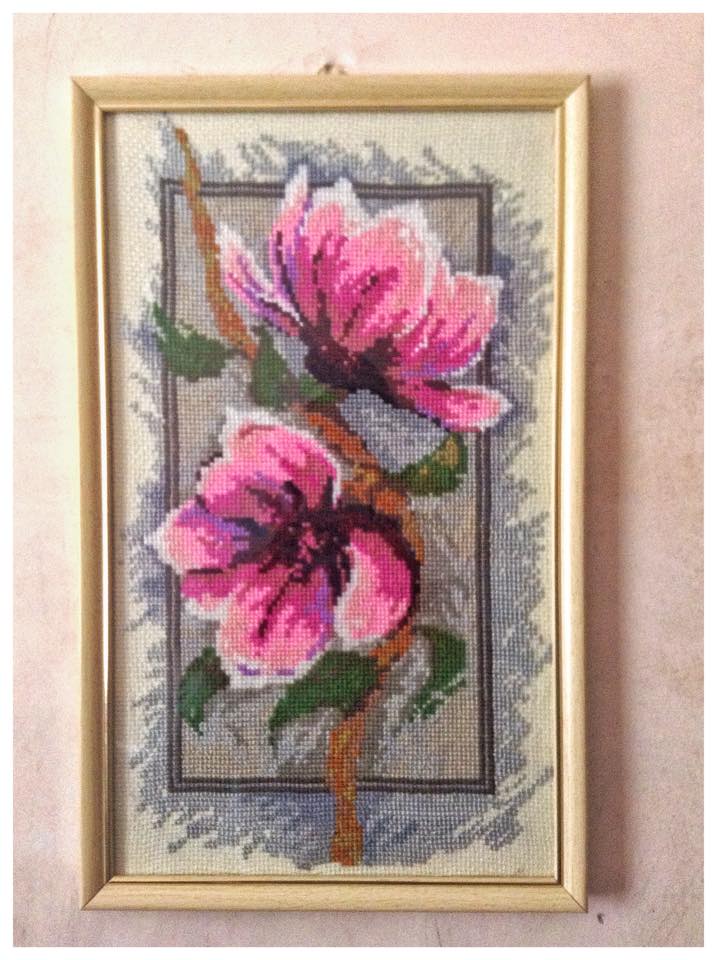 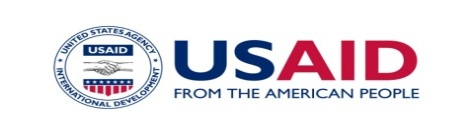 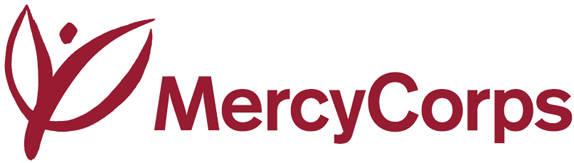 ხათუნა სამხარაძე
სამკერვალო სალონი
რუსთავი
ტელ: 593 25 36 58
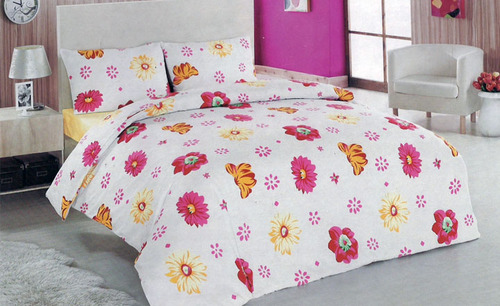 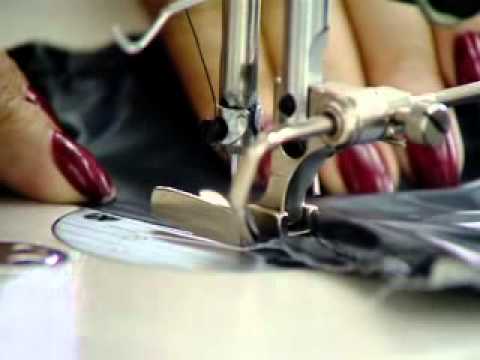 Khatuna SamkharadzeSewing SalonRustavi
Tel: 593 25 36 58